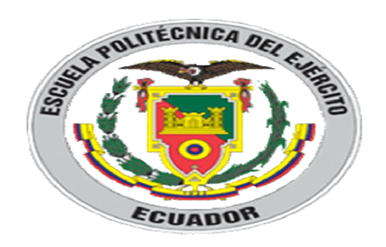 TRABAJO DE TITULACIÓN PREVIO PARA LA OBTENCION DEL TITULO DE INGENIERO COMERCIAL
IMPACTO DE LA LEY ORGÁNICA DE ECONOMÍA POPULAR Y SOLIDARIA EN EL CRECIMIENTO DE LAS MICROEMPRESAS DE CALZADO DE SAN PEDRO – SANTA ELENA
AUTOR: MANCERO JAIRO
TUTOR:ECON. MONCAYO
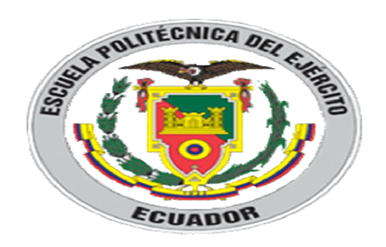 IMPORTANCIA DEL TEMA
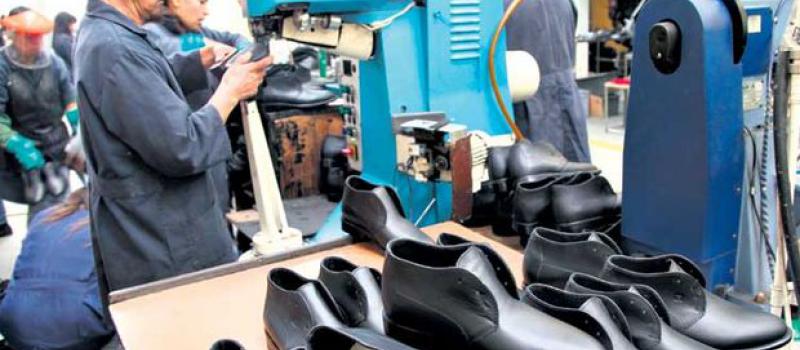 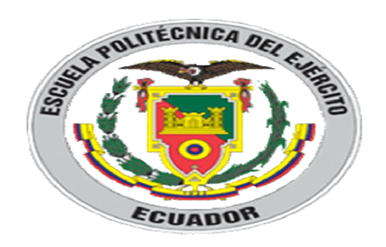 FORMULACIÓN DEL PROBLEMA
¿De qué manera incide la falta de aprovechamiento de las oportunidades que ofrece la ley orgánica de economía popular y solidaria por parte de las microempresas de calzado de San Pedro-Santa Elena?
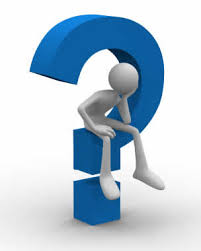 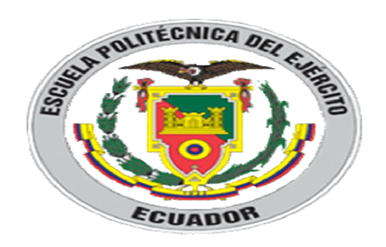 DELIMITACIÓN DEL PROBLEMA
Campo: Economía

Área: Financiera, economía solidaria 


Delimitación espacial: La investigación abarca a los artesanos productores de calzado de San Pedro-Santa Elena
JUSTIFICACIÓN E IMPORTANCIA DEL ESTUDIO
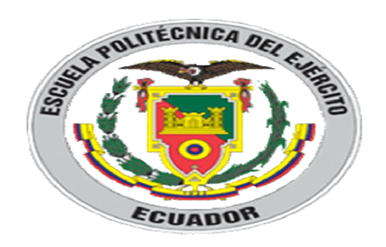 La importancia radica en que la economía solidaria es una forma justa y humana de desarrollo económico.
Contribuye eficazmente en la superación de problemas de desarrollo de los microempresarios.
Concomitante con el Plan Nacional de desarrollo del buen vivir 2013-2017 propuesto por el Estado, que promueve el apuntalamiento de las finanzas rurales, endogenizarlas y la colocación del crédito en el territorio.
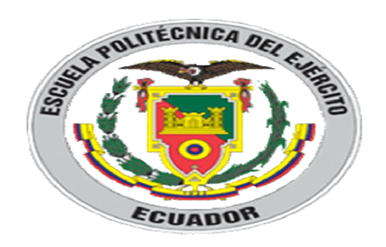 OBJETIVO GENERAL
Determinar el impacto que ha tenido la Ley Orgánica de Economía Popular y Solidaria en las microempresas de calzado de San Pedro- Santa Elena.
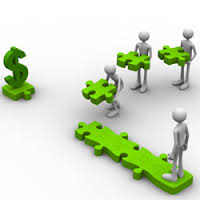 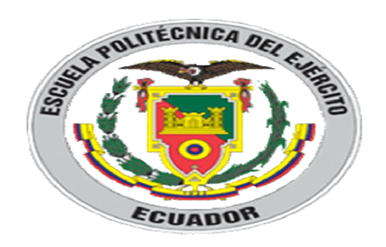 OBJETIVOS ESPECÍFICOS
Evaluar los aspectos socio-económicos de las microempresas de calzado de San Pedro-Santa Elena.

Identificar las oportunidades que representa la aplicación de la Ley para el desarrollo de este sector.

Elaborar una propuesta de gestión para el aprovechamiento de las oportunidades que brinda la ley de economía popular y solidaria para este sector micro empresarial que permita potencializar sus capacidades.
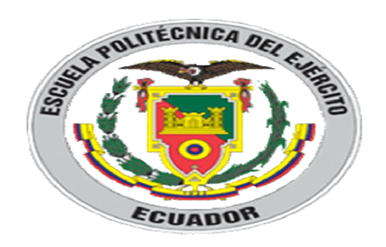 HIPOTESIS NULA - H0

“La Ley Orgánica de Economía Popular y Solidaria impacta positivamente en el crecimiento de las microempresas de calzado de San Pedro – Santa Elena.”
HIPOTESIS ALTERNATIVA – H1

“La Ley Orgánica de Economía Popular y Solidaria no impacta positivamente en el crecimiento de las microempresas de calzado de San Pedro – Santa Elena.”
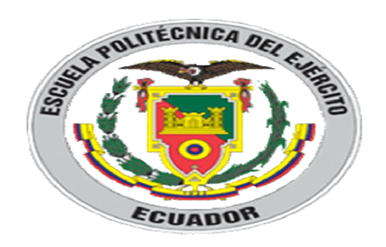 BASES CIENTÍFICAS Y TEÓRICAS
Teoría de la Economía Popular y Solidaria
Razeto (2006) y Coraggio (2005) conciben a la economía solidaria como las formas teóricas y prácticas de esquemas económicos alternativos basados en la solidaridad y el trabajo.
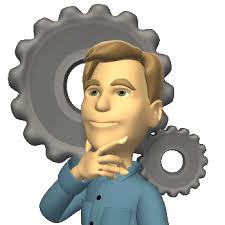 Emprendimiento social y la economía solidaria
El emprendimiento social busca: 
Rentabilidad,
Coordinar la actividad en las cadenas productivas,
Optimizar los recursos, 
Promover la utilización más eficaz de los factores de producción, 
Mejorar el acceso al financiamiento (Acosta Reveles, 2008).
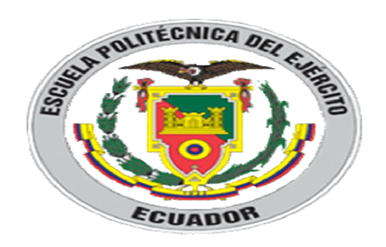 BASES CIENTÍFICAS Y TEÓRICAS
El sector financiero popular y solidario
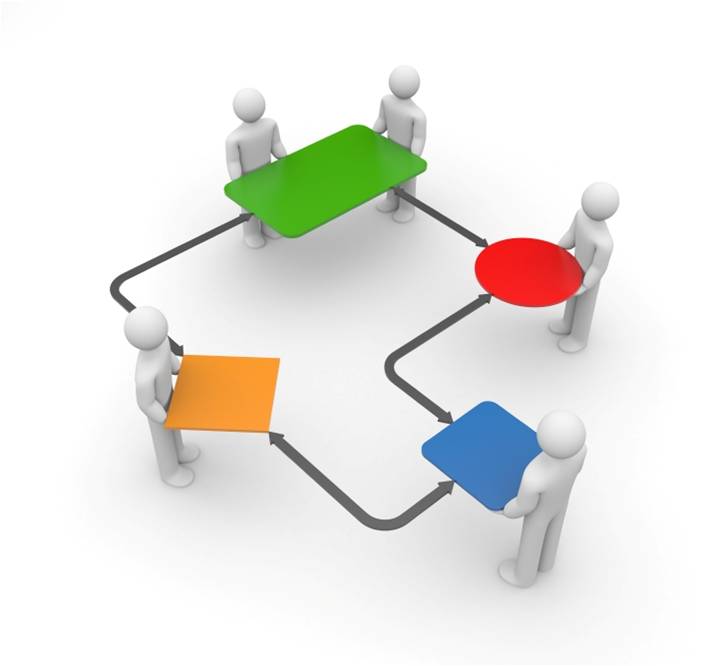 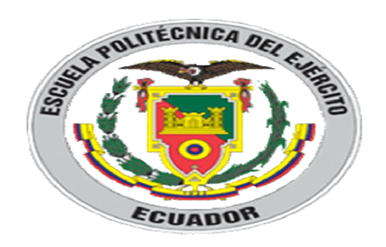 BASES CIENTÍFICAS Y TEÓRICAS
Formas de organización de la producción en la Economía
Las empresas solidarias pueden crearse de diferentes manera, pueden ser entre otras, asociativas y comunitarias, siempre y cuando estén bajo los parámetros de lo que indica la normativa vinculada a la economía popular y solidaria.
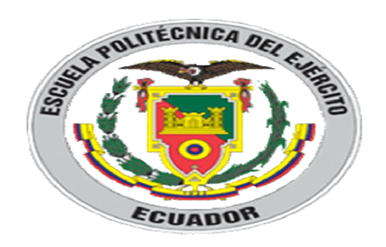 BASES CIENTÍFICAS Y TEÓRICAS
Sector Comunitario
Son organizaciones territoriales, económicas, sociales y culturales que producen y consumen bienes y servicios con los cuales generan ingresos y satisfacen necesidades de estos conjuntos poblacionales, cuyo desarrollo y progreso impulsan.
Sector Asociativo
Basándose en los principios de la Economía Popular y Solidaria, al sector asociativo se han integrado las asociaciones de personas naturales.
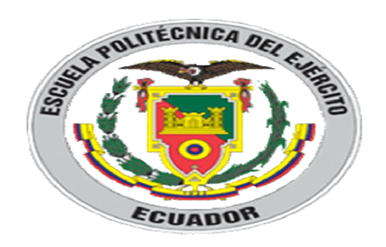 BASES CIENTÍFICAS Y TEÓRICAS
UEP Censo Nacional Económico por tipo
Fuente: CENEC 2010, SRI 2010
Elaboración: SEPS
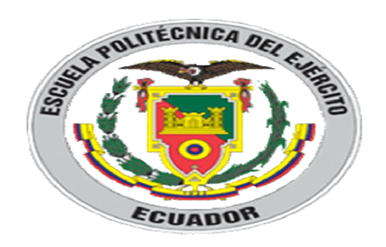 BASES CIENTÍFICAS Y TEÓRICAS
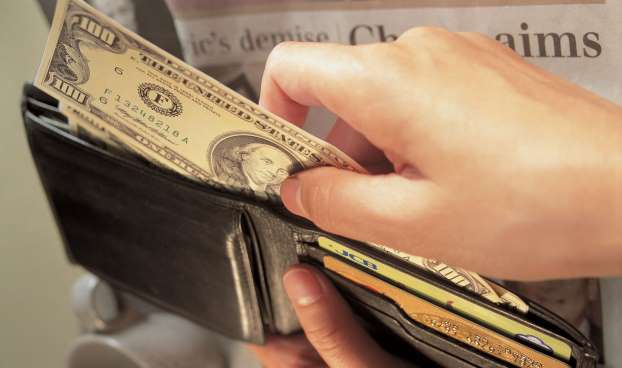 Sector Cooperativo
Agrupan sociedades
 Satisfacen necesidades económicas
 De propiedad conjunta, de derecho  privado y de interés social
Unidades Económicas Populares
Unidades productivas
 Unipersonales, familiares o domesticas
 Comerciantes minoristas, talleres y aquellas que realizan actividad productiva
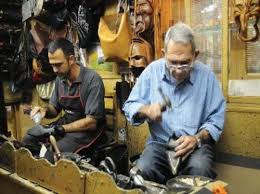 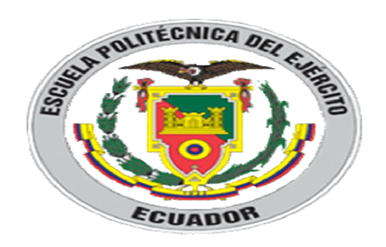 BASES CIENTÍFICAS Y TEÓRICAS
Entidades Financieras Asociativas o Solidarias
CAJAS DE AHORRO Y CREDITO
GESTIONAN Y ADMINISTRAN RECURSOS DE LA COMUNIDAD
SEPS
BANCOS COMUNALES
PROPORCIONAN CREDITOS PARA CAPITAL DE TRABAJO
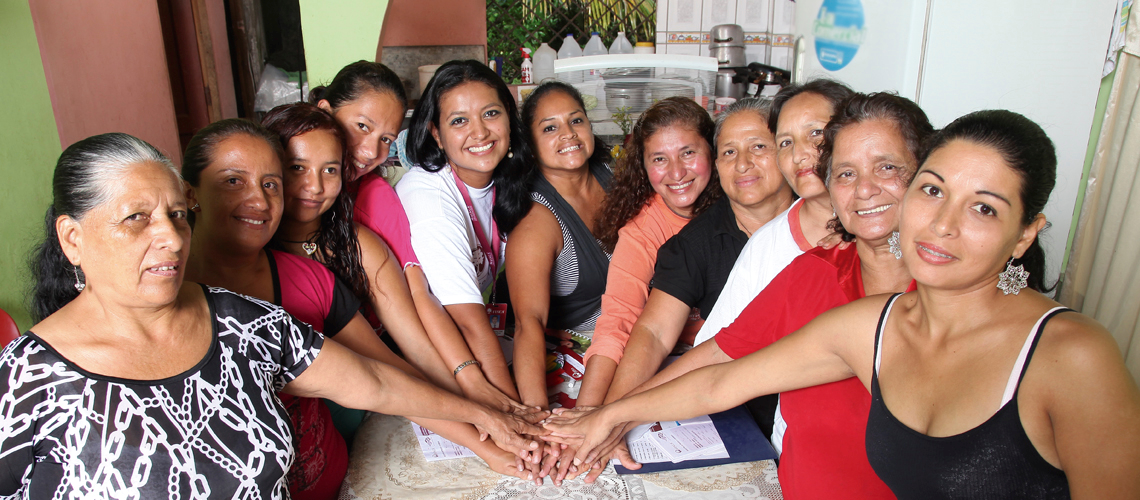 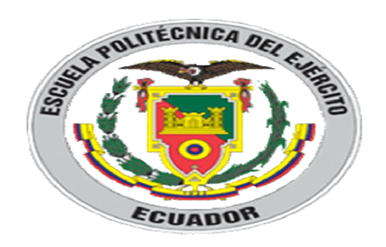 BASES CIENTÍFICAS Y TEÓRICAS
Iniciativa pública de apoyo a las finanzas populares y solidarias
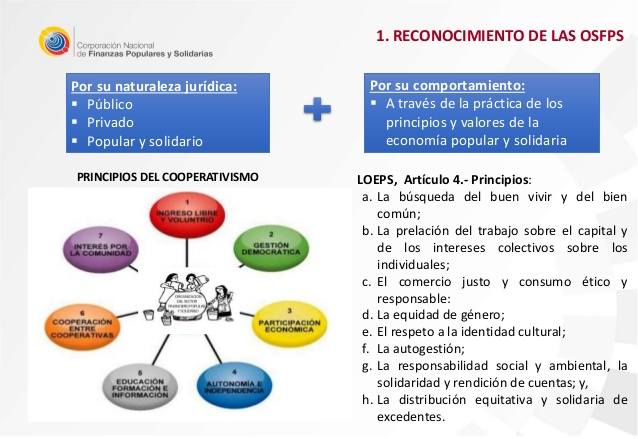 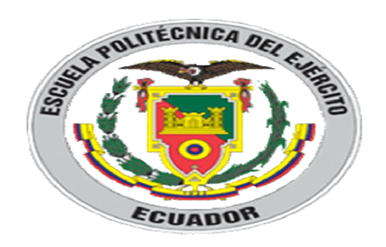 FUNDAMENTACIÓN LEGAL
Constitución política del Ecuador

 Ley Orgánica de Economía Popular y solidaria (LOEPS)

Plan nacional de desarrollo del buen vivir 2013-2017

 Resoluciones, reglamentos y procedimientos establecidos por la Superintendencia de Economía Popular y Solidaria
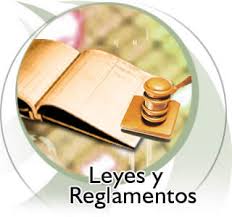 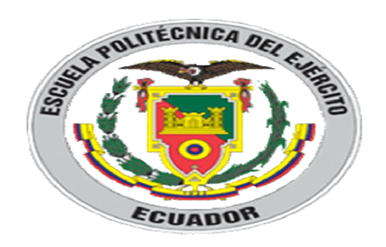 TEORÍA SITUACIONAL
MICROEMPRESAS DE CALZADO DE SAN PEDRO SANTA ELENA
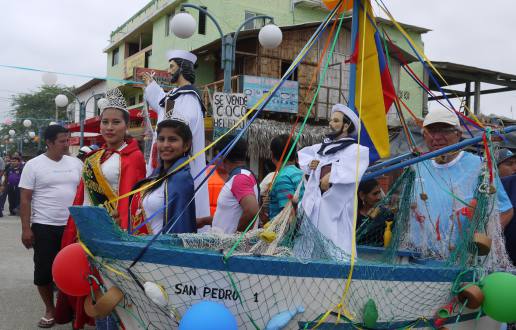 7.526 HABITANTES
PESCA, EBANISTERIA, AGRICULTURA DE CICLO CORTO Y ARTEZANIA DEL CALZADO
PRODUCTO DE EXELENTE CALIDAD (FLORES 2013)
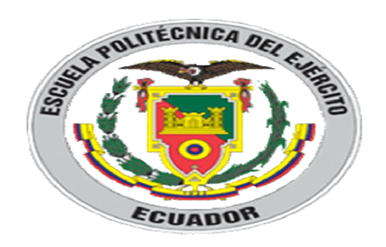 ASPECTOS METODOLÓGICOS
CUANTITATIVO
ENFOQUE
Por su finalidad: Aplicada
Por las fuentes de información: de campo
Por las unidades de análisis ínsito
Por el control de las variables: no experimental
MUESTRA OBTENIDA A TRAVES DE METODO PROBALISTICO ALEATORIO SIMPLE CON NIVEL DE CONFIANZA DE 95%
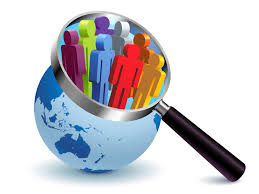 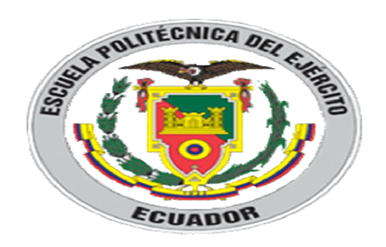 ASPECTOS METODOLÓGICOS
Donde:
n= tamaño de muestra
p= probabilidad que suceda
q= probabilidad que no suceda
k= nivel de confianza
e= error de la muestra
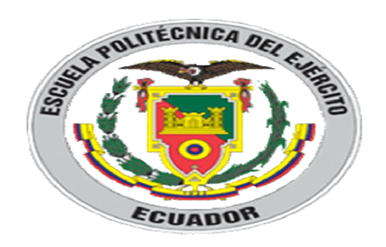 ANÁLISIS E INTERPRETACIÓN DE RESULTADOS
RESULTADOS - ENCUESTA 
Crecimiento de su actividad económica
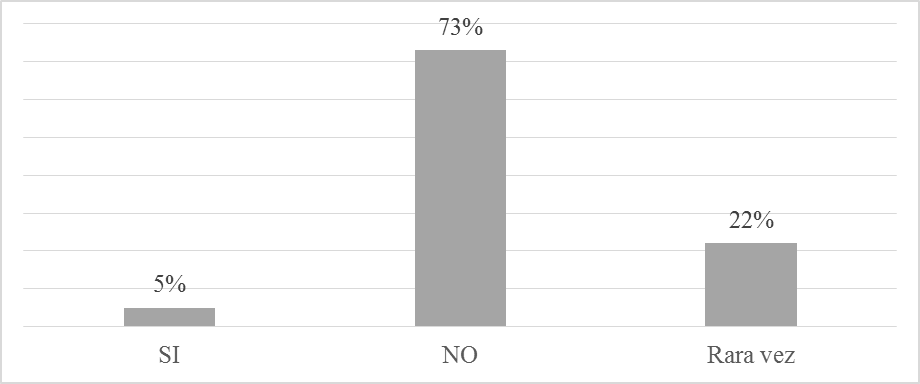 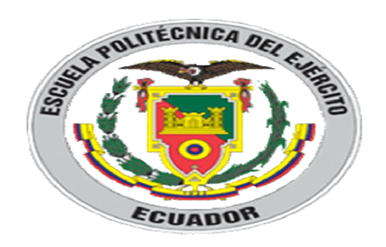 ANÁLISIS E INTERPRETACIÓN DE RESULTADOS
RESULTADOS - ENCUESTA 
Optimizar procesos productivos
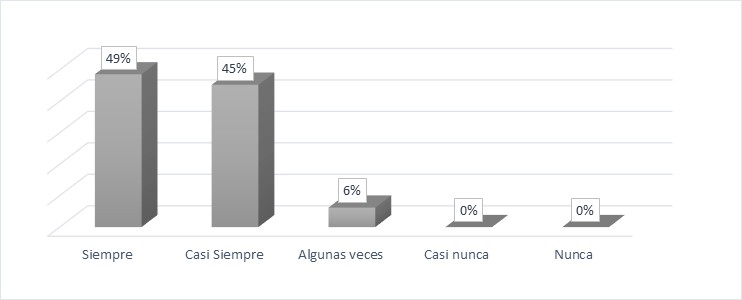 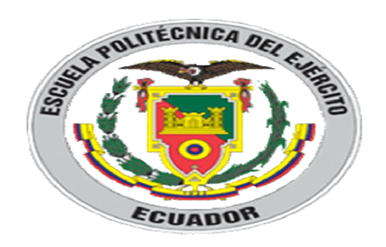 ANÁLISIS E INTERPRETACIÓN DE RESULTADOS
RESULTADOS - ENCUESTA 
Satisfacción del precio de los insumos
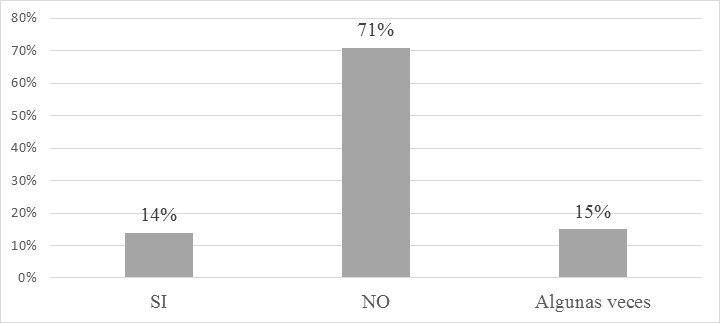 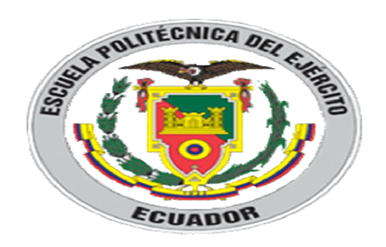 ANÁLISIS E INTERPRETACIÓN DE RESULTADOS
RESULTADOS - ENCUESTA 
Procesos colectivos
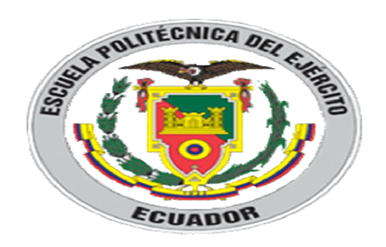 ANÁLISIS E INTERPRETACIÓN DE RESULTADOS
RESULTADOS - ENCUESTA 
Emprendimiento productivo
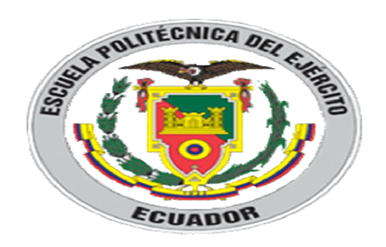 ANÁLISIS E INTERPRETACIÓN DE RESULTADOS
RESULTADOS - ENCUESTA 
Asociatividad
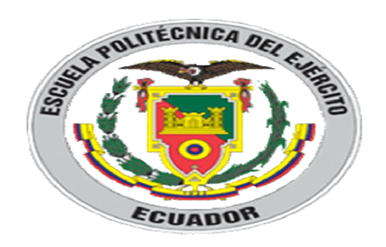 ANÁLISIS E INTERPRETACIÓN DE RESULTADOS
RESULTADOS - ENCUESTA 
Servicios financieros
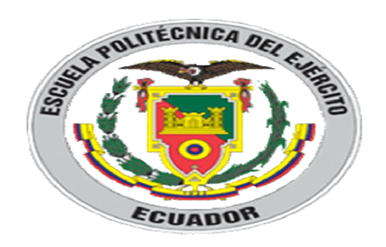 ANÁLISIS E INTERPRETACIÓN DE RESULTADOS
RESULTADOS - ENCUESTA 
Limitación a créditos financieros
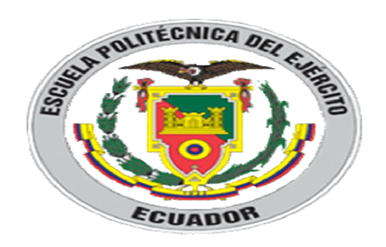 ANÁLISIS E INTERPRETACIÓN DE RESULTADOS
RESULTADOS - ENCUESTA 
Conocimiento sobre la Ley de Economía Popular y Solidaria
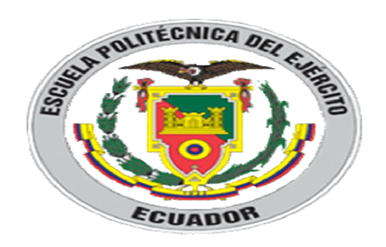 ANÁLISIS E INTERPRETACIÓN DE RESULTADOS
RESULTADOS - ENCUESTA 
Organización para el fortalecimiento empresarial
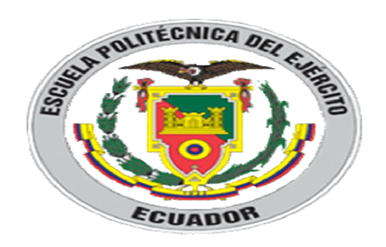 ANÁLISIS E INTERPRETACIÓN DE RESULTADOS
Este sector económico presenta restricción para la mejora continua en el proceso productivo y en el mercado en el cual se labora. 

 El alto costo de la materia prima e insumos encarece la producción, no siendo competitivos los microempresarios de calzados en un mercado que cada vez se innova y se dinamiza. 

 Falta de organizaciones coadyuvantes del desarrollo productivo del sector .

  El no acceso al crédito impide desarrollar las actividades productivas.
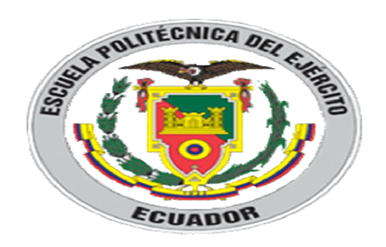 PROPUESTA
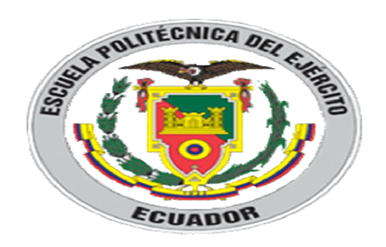 CONCLUSIONES
Que los microempresarios objeto de estudio están limitados en sus actividades productivas, esto se debe a la falta de financiamiento para optimizar y comercializar su producción.   

 La situación de pobreza y exclusión en que se encuentra la comunidad de San Pedro son condicionantes que no permiten el desarrollo de estas actividades productivas y ahuyentan a instituciones financieras formales.  

 El aporte que brindan las microempresa a una comunidad es significativo debido a que son generadoras de empleos.

 Las oportunidades que se presentan con la adopción de esta Ley conducen al Buen Vivir, se plantean acciones encaminadas al progreso productivo de los microempresarios de calzados, se establecen los parámetros para la creación de una entidad u organización solidaria en la que los participantes puedan acceder a créditos de manera solidaria mediante la autogestión.
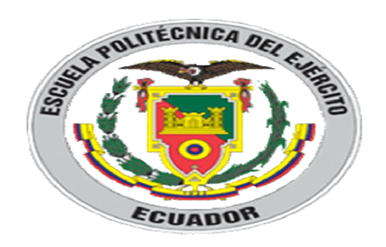 gracias